Métodos Quantitativos
Unidade 1 – Função afim e função quadrática
Prof. Me. Diego Fernandes Emiliano Silva
Unidade 1 | Função afim e função quadrática
Prof. Me. Diego Fernandes Emiliano Silva diegofernandes.weebly.com
1
Seção 1.1
Conjunto e conceito de função
Unidade 1 | Função afim e função quadrática
Prof. Me. Diego Fernandes Emiliano Silva diegofernandes.weebly.com
2
Conjuntos
Unidade 1 | Função afim e função quadrática
Prof. Me. Diego Fernandes Emiliano Silva diegofernandes.weebly.com
3
Conjuntos numéricos
Unidade 1 | Função afim e função quadrática
Prof. Me. Diego Fernandes Emiliano Silva diegofernandes.weebly.com
4
Produto cartesiano
Unidade 1 | Função afim e função quadrática
Prof. Me. Diego Fernandes Emiliano Silva diegofernandes.weebly.com
5
Relação
De modo geral, dados dois conjuntos A e Bm e uma relação entre eles, dizemos que essa relação é uma função de A em B.

Para que isso aconteça, pata todo x A existe um único y B, de modo que x se relacione com y.
Unidade 1 | Função afim e função quadrática
Prof. Me. Diego Fernandes Emiliano Silva diegofernandes.weebly.com
6
Exemplo de uma relação
Unidade 1 | Função afim e função quadrática
Prof. Me. Diego Fernandes Emiliano Silva diegofernandes.weebly.com
7
Plano cartesiano
Visualização gráfica de uma relação. Com base nos dados do slide anterior, o nosso plano cartesiano ficaria da seguinte forma:
y
x
Unidade 1 | Função afim e função quadrática
Prof. Me. Diego Fernandes Emiliano Silva diegofernandes.weebly.com
8
Seção 1.2
Função afim (1º grau)
Unidade 1 | Função afim e função quadrática
Prof. Me. Diego Fernandes Emiliano Silva diegofernandes.weebly.com
9
Função do 1º grau
Coeficiente linear
(ponto em que a reta corta o eixo y);
Coeficiente angular 
(mostra a inclinação da reta em relação ao eixo x)
Unidade 1 | Função afim e função quadrática
Prof. Me. Diego Fernandes Emiliano Silva diegofernandes.weebly.com
10
Gráfico de uma função do 1º grau (reta)
y
x
11
Função crescente e decrescente
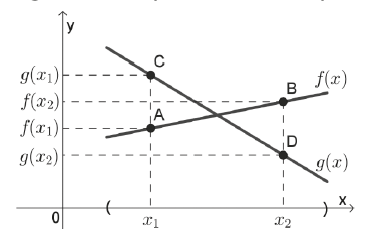 12
Obtendo função a com as coordenadas...
Resolução:
Resolução 
(sistema linear):
13
Raiz (zero) da função do 1º grau
14
Estudo de sinal
Unidade 1 | Função afim e função quadrática
Prof. Me. Diego Fernandes Emiliano Silva diegofernandes.weebly.com
15
Exercício 1
O custo fixo de fabricação de um produto é $ 500,00 e o custo variável por unidade produzida é de $ 10,00. Com base nos dados, pede-se:

Obter a função custo total do produto
Traçar o gráfico da função custo
Unidade 1 | Função afim e função quadrática
Prof. Me. Diego Fernandes Emiliano Silva diegofernandes.weebly.com
16
Exercício 1 – resolução
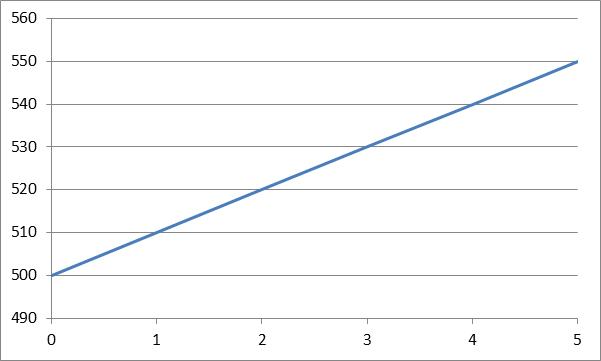 Unidade 1 | Função afim e função quadrática
Prof. Me. Diego Fernandes Emiliano Silva diegofernandes.weebly.com
17
Exercício 2
Unidade 1 | Função afim e função quadrática
Prof. Me. Diego Fernandes Emiliano Silva diegofernandes.weebly.com
18
Exercício 2 – resolução
Função receita
Função custo
PN
520
10
20
30
Unidade 1 | Função afim e função quadrática
Prof. Me. Diego Fernandes Emiliano Silva diegofernandes.weebly.com
19
Exercício 3
Um barbeiro verificou que, quando o preço do corte era $ 20,00, o número de clientes era de 100 pessoas por semana. Verificou também que quando o preço passava para $ 15,00, o número de clientes dobrava.

Com base nos dados, obtenha a função de demanda por corte de cabelo (admitindo a mesma como sendo do 1º grau, ou linear).
20
Exercício 3 - resolução
Temos os pontos (100, 20) e (200, 15).
Resolução:
21
Seções 1.3 e 1.4
Função quadrática e Sinal, mínimo e máximo da função
Unidade 1 | Função afim e função quadrática
Prof. Me. Diego Fernandes Emiliano Silva diegofernandes.weebly.com
22
Função do 2º grau
Unidade 1 | Função afim e função quadrática
Prof. Me. Diego Fernandes Emiliano Silva diegofernandes.weebly.com
23
Gráfico de uma função do 2º grau
y
x
24
Raízes da função do 2º grau
Equação não possuí valor real
2 raízes reais iguais
2 raízes reais distintas
25
Raízes (zero) da função do 2º grau
Unidade 1 | Função afim e função quadrática
Prof. Me. Diego Fernandes Emiliano Silva diegofernandes.weebly.com
26
Raízes da função do 2º grau (funções incompletas)
Sem os coeficiente b e c
Nesta situação, as raízes sempre são iguais a zero.
Unidade 1 | Função afim e função quadrática
Prof. Me. Diego Fernandes Emiliano Silva diegofernandes.weebly.com
27
Vértices da função
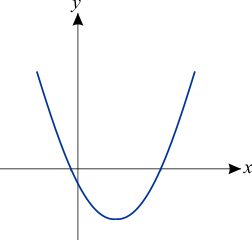 Unidade 1 | Função afim e função quadrática
Prof. Me. Diego Fernandes Emiliano Silva diegofernandes.weebly.com
28
Estudo de sinal
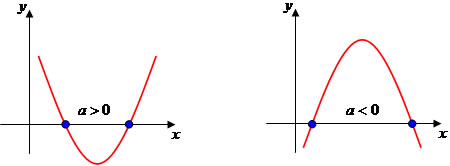 +
+
+
-
-
-
Unidade 1 | Função afim e função quadrática
Prof. Me. Diego Fernandes Emiliano Silva diegofernandes.weebly.com
29
Exercício 1
Unidade 1 | Função afim e função quadrática
Prof. Me. Diego Fernandes Emiliano Silva diegofernandes.weebly.com
30
Exercício 1 – resolução
Unidade 1 | Função afim e função quadrática
Prof. Me. Diego Fernandes Emiliano Silva diegofernandes.weebly.com
31
Exercício 1 – resolução (cont.)
Unidade 1 | Função afim e função quadrática
Prof. Me. Diego Fernandes Emiliano Silva diegofernandes.weebly.com
32
Exercício 1 – resolução (cont.)
Unidade 1 | Função afim e função quadrática
Prof. Me. Diego Fernandes Emiliano Silva diegofernandes.weebly.com
33